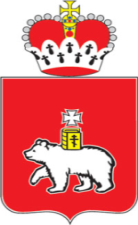 МИНИСТЕРСТВО ТЕРРИТОРИАЛЬНОГО РАЗВИТИЯ
ПЕРМСКОГО КРАЯ
«Активизация института самообложения граждан и развитие территориального общественного самоуправления как формы повышения гражданской активности населения в решении вопросов местного значения»
2014 г.
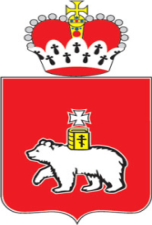 Активизация института самообложения граждан
Целью проекта является:
Повышение гражданской активности населения, 
вовлечение населения в непосредственное участиев местном самоуправлении, привлечение в местные бюджеты дополнительных доходов
Данный проект позволяет главам выявить наиболее активную часть граждан. Совместно с гражданами, при их реальном участии, определить и решить наиболее социально-значимые проблемы местного сообщества. Привлечь для этого краевые средства, объединив их с добровольно собранными средствами населения
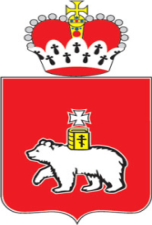 Количество поселений, принявших участие в проекте:
С 2011 года участие в проекте «Активизация института самообложения граждан в муниципальных образованиях Пермского края» приняли 136 муниципальных образований
291 – всего городских и сельских поселений в Пермском крае (100%)
213 -  поселений назначали референдумы (73%)
173 – поселения проводили референдумы (59%)
136 – поселений ввели самообложение (46%)
17 – поселений, в которых самообложение введено в 2011 году
118 – поселений, в которых самообложение введено в 2012 году
10 – поселений, в которых самообложение введено в 2013 году, повторно
13 – поселений, в которых самообложение введено в 2014 году (в 12 из них повторно)
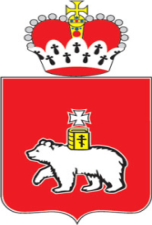 Общий объем сбора средств самообложения граждан, и средств, перечисленных из краевого бюджета в муниципальные образования
тыс.руб.
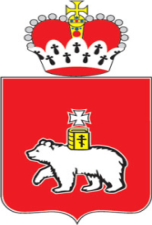 Мероприятия, выполненные органами местного самоуправления с участием средств самообложения граждан и краевых средств
Уличное освещение (ремонт, закупка и установка светильников) – 125 населенных пунктов
Ремонт дорог – 82 населенных пункта 
Ремонт мостов – 22 населенных пункта
Водоснабжение (замена водонапорных труб, ремонт водонапорной башни, бурение скважины) -  23 населенных пункта
Реконструкция мемориального комплекса, посвященного Победе в ВОВ, изготовление памятника Победе в ВОВ - 2 населенных пункта
Ремонт тротуаров – 26 населенных пунктов
Строительство и оборудование детских площадок – 19 населенных пунктов
Приведение в нормативное состояние мест захоронения (закупка материалов для выполнения работ) – 24 населенных пункта
Ликвидация свалок, обустройство мест для хранения ТБО, закупка и установка контейнеров, сбор и вывоз ТБО – 28 населенных пунктов
Ремонт колодцев, скважин – 10 населенных пунктов
Обеспечение пожарной безопасности (кап.ремонт здания для размещения пожарной техники, переоборудование автотранспорта, приобретение пожарно-технич.вооружения) – 2 населенных пункта
Монтаж спортивного, игрового оборудования – 4 населенных пункта
Озеленение территории, очистка от старых деревьев и кустарников, заложение сквера – 14 населенных пунктов
Строительство и ремонт остановочных комплексов – 3 населенных пункта
Иные мероприятия (установка уличных указателей, берегоукрепительные работы, очистка русла реки) – 7 населенных пунктов
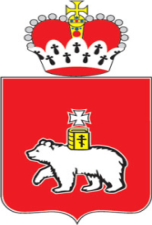 Выполненные мероприятия
Ошибское сельское поселение Кудымкарский район
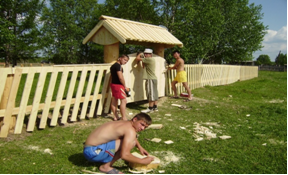 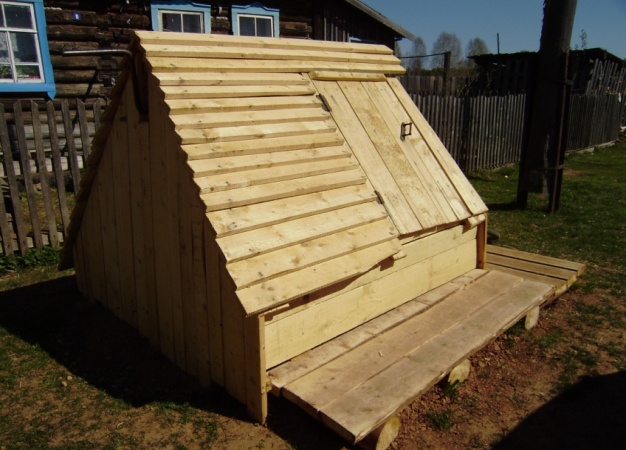 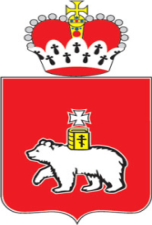 Выполненные мероприятия
Андреевское сельское поселение Оханский район
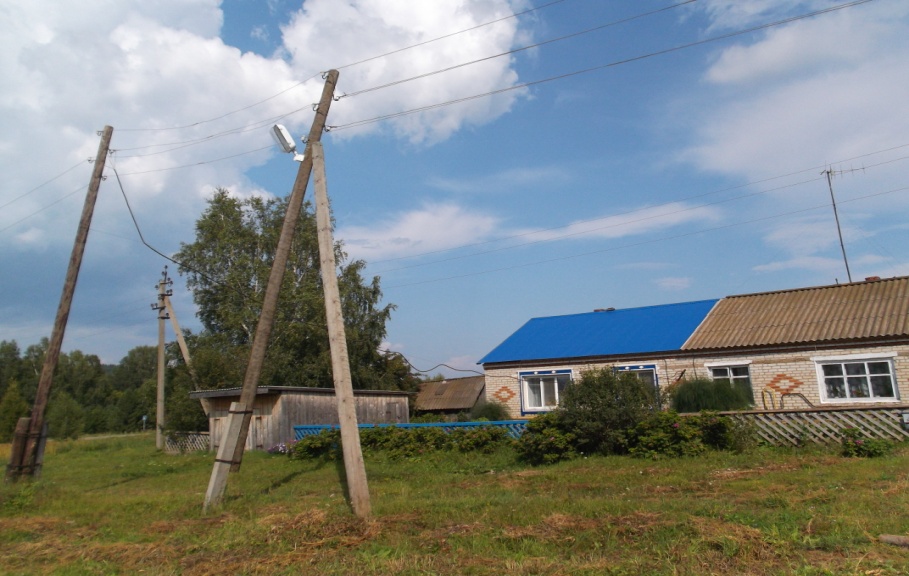 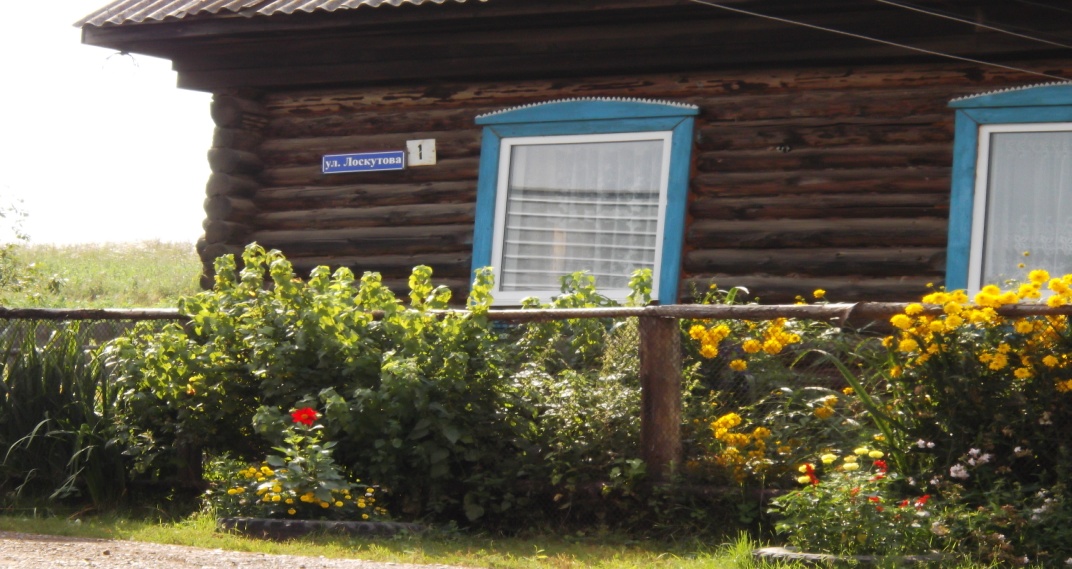 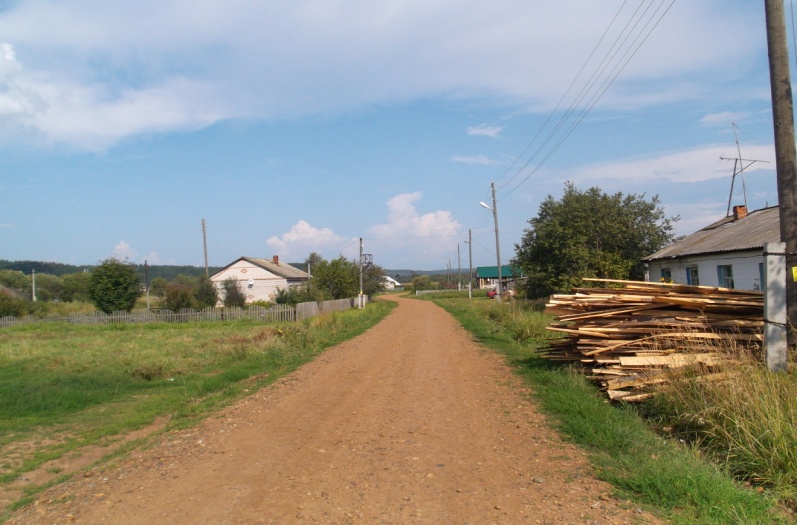 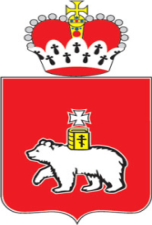 Краевая финансовая поддержка
На каждый 1 рубль граждан, поступивший в бюджет муниципального образования, предоставляется 5 рублей из краевого бюджета
Муниципальные образования, на территории которых введено самообложение в 2014 году
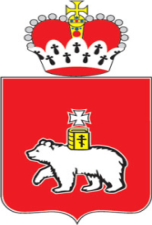 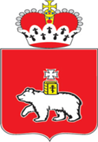 Муниципальные образования, на территории которых назначены местные референдумы по вопросу введения самообложения граждан в 2014 год
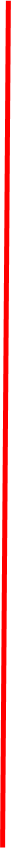 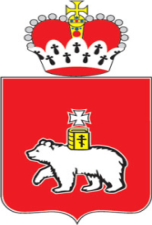 Проблемы введения самообложения граждан в муниципальных образованиях и пути решения
1. Сложность, проведения референдума для введения самообложения граждан (незнание нормативных правовых актов органами местного самоуправления, низкая явка), инертность некоторых глав и депутатов представительных органов МО
Решение: организация обучающих семинаров

2. Дорогостоящая процедура проведения референдума
Решение: проведение референдумов совместно с выборами

3. Низкая активность населения
Решение: Популяризация реализации института самообложения граждан (освещение информации о данных направлениях в СМИ, разработка и распространение памяток и брошюр)

4. Сложность в выборе мероприятия для реализации за счет средств самообложения граждан на территории всего муниципального образования
Решение: постановление Правительства Пермского края от 31.01.2014 года № 55-п «Об утверждении Порядка предоставления из бюджета Пермского края субсидий бюджетам муниципальных образований Пермского края для софинансирования расходов территориальных общественных самоуправлений при реализации проектов по решению вопросов местного значения на определенном участке территории муниципального образования Пермского края, осуществляемых с участием средств граждан»
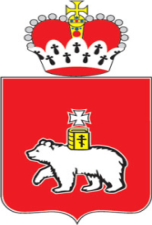 Понятие и преимущества территориального общественного самоуправления
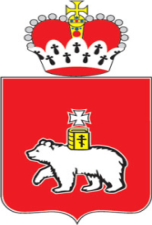 Меры государственной поддержки развития ТОС в соответствии с Госпрограммой Пермского края
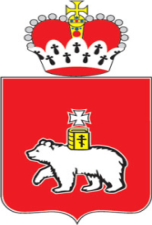 Направление 1.Поддержка местных инициатив через органы ТОС
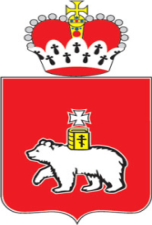 Направление 2.Развитие территориального общественного самоуправления
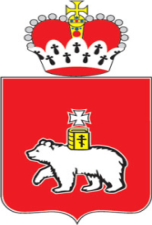 Направление 3.Организация и проведение  обучающих семинаров
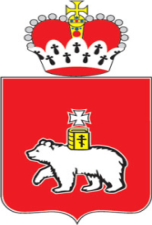 Направление 4.Разработка, печать и распространение сборника методических рекомендаций
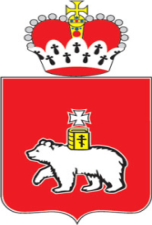 Ожидаемый результат
При стабильной методической, информационной и финансовой поддержке система ТОС сможет выступить достойной альтернативой институту самообложения граждан. Что позволит активнее, без дополнительных барьеров (проведение референдума и прочее) реализовывать инициативы населения за счет собственных средств граждан.
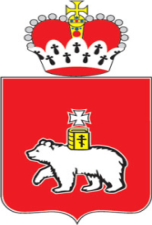 Спасибо за внимание!